The Histogram-Difference Method (HDM): A simple, topographical method for discriminating neutron/gamma pulsesRobert M. French  (LEAD-CNRS UMR 5022)Mathieu Thévenin (CEA) Matthieu Hamel (CEA) Eva Montbarbon (CEA)
French, R. M., Thévenin, M., Hamel, M. & Montbarbon, E. (2017). A Histogram-Difference Method (HDM) for Neutron/Gamma Discrimination Using Liquid and Plastic Scintillators. IEEE Transactions on Nuclear Science (in press).

Patent filed: FR1753811
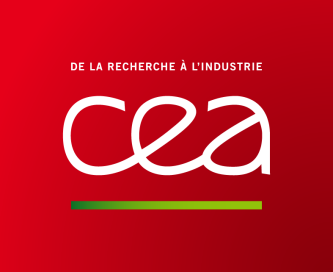 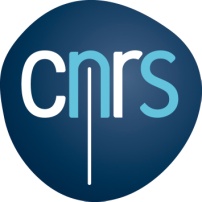 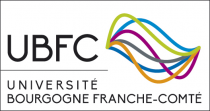 ANIMMA 2017, Liège, June 19-23, 2017
The Problem
Pulses are acquired by liquid or plastic scintillators designed to be used in Radiation Portal Monitors.
UNLABELED PULSES (neutron OR )
Are there neutrons in the UNLABELED PULSES ?
If so, what percentage?
Normalized neutron and gamma pulses are supposed to look like this.
 Flaska & Pozzi (2006)
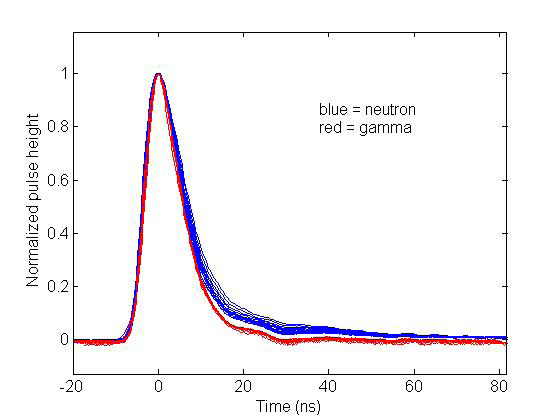 But in reality, they look like this!
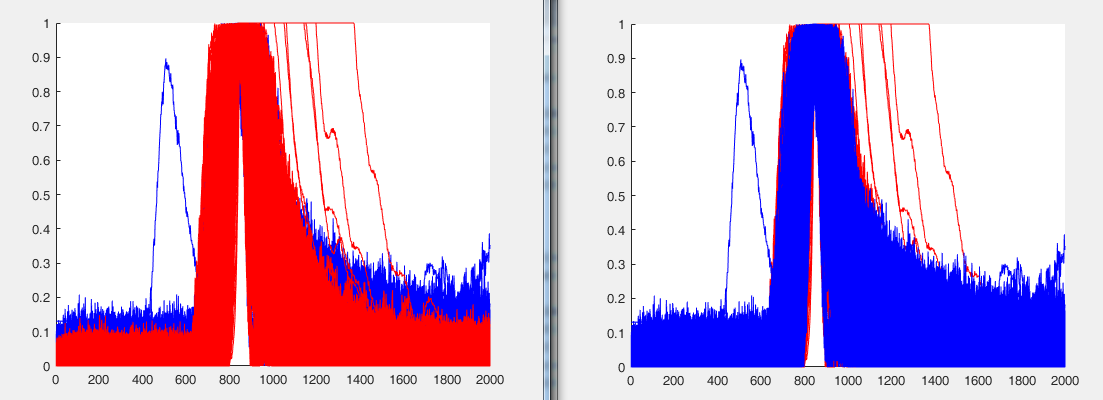 Neutrons + gamma pulses = blue
True gamma pulses = red
After amplitude normalization and peak alignment
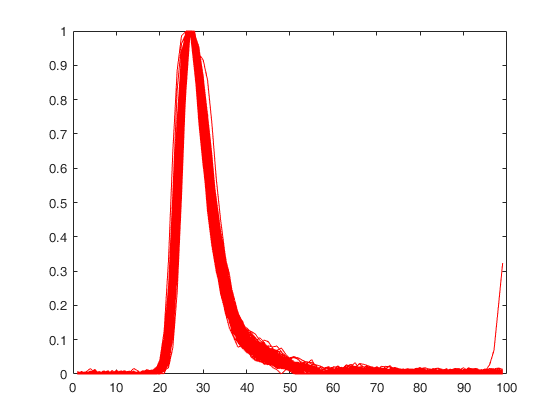 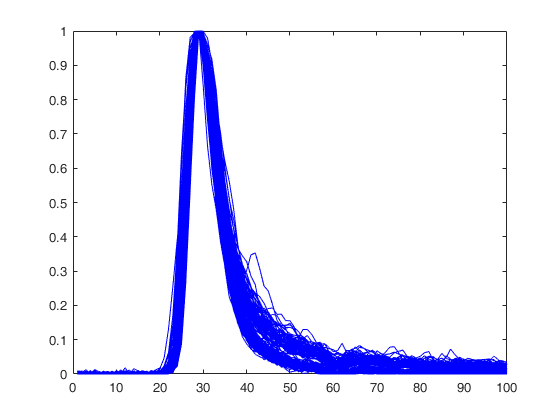 n+
-only
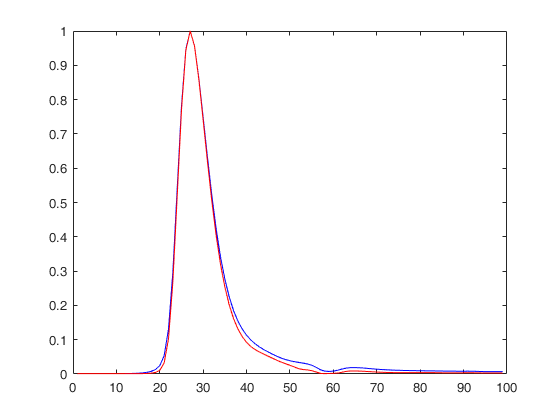 The average -only pulse (red) and the average n+ pulse (blue).
Q-value representation: Each pulse is represented as a pair of real values: (Qtotal , Qtail)
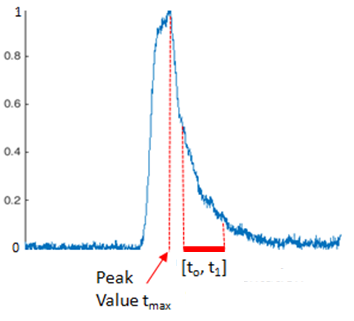 Q-value representation: Each pulse is represented as a pair of real values: (Qtotal , Qtail)
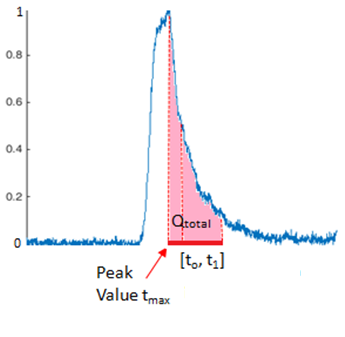 Qtotal
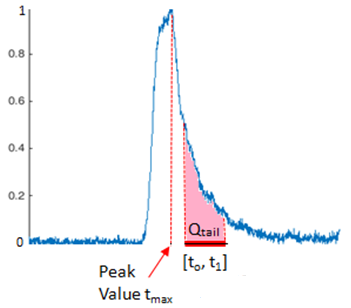 Qtail
Traditionally, we create a scatterplot from these values: Qtotal (x-axis) vs Qtail (y-axis).
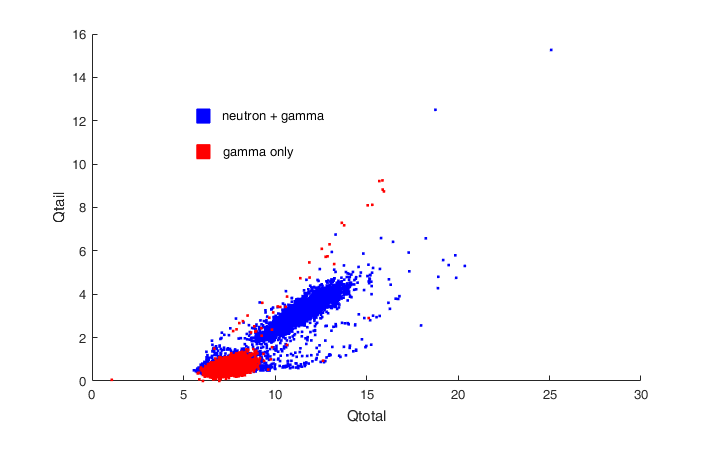 HDM adds topography (i.e., includes the number of pulses) to produce histograms
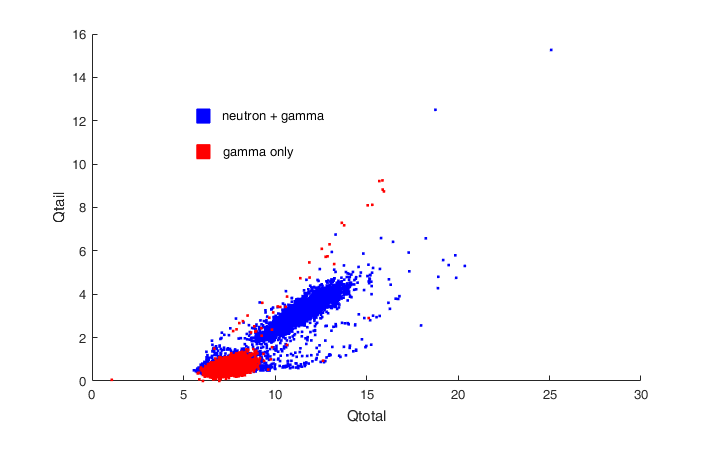 HDM adds topography (i.e., includes the number of pulses) to produce histograms
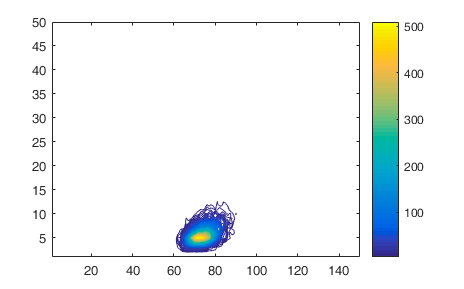 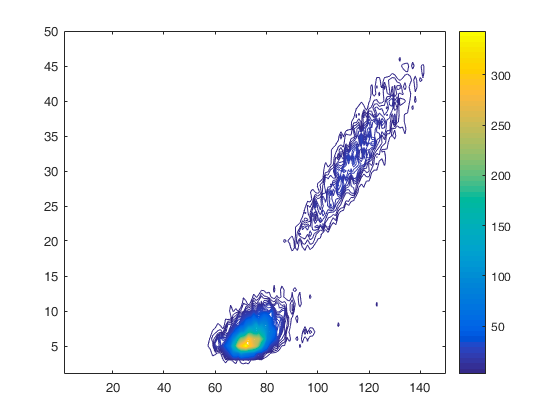 n+
-only
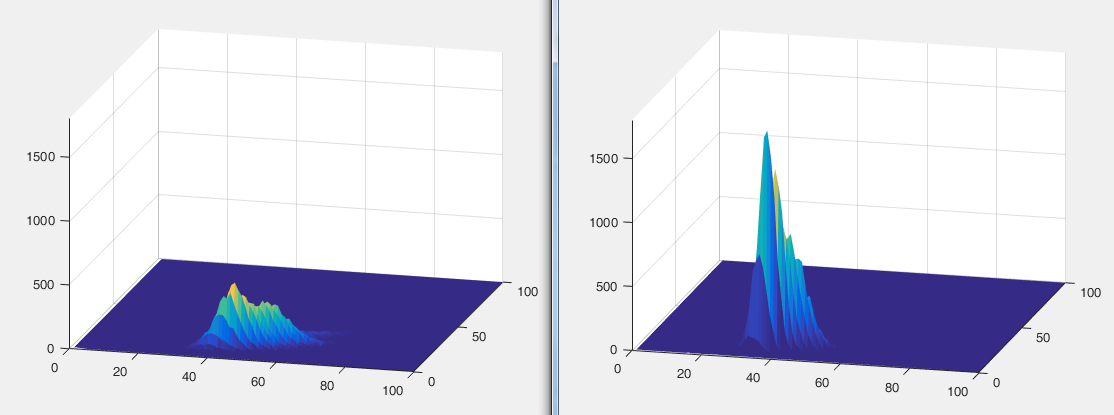 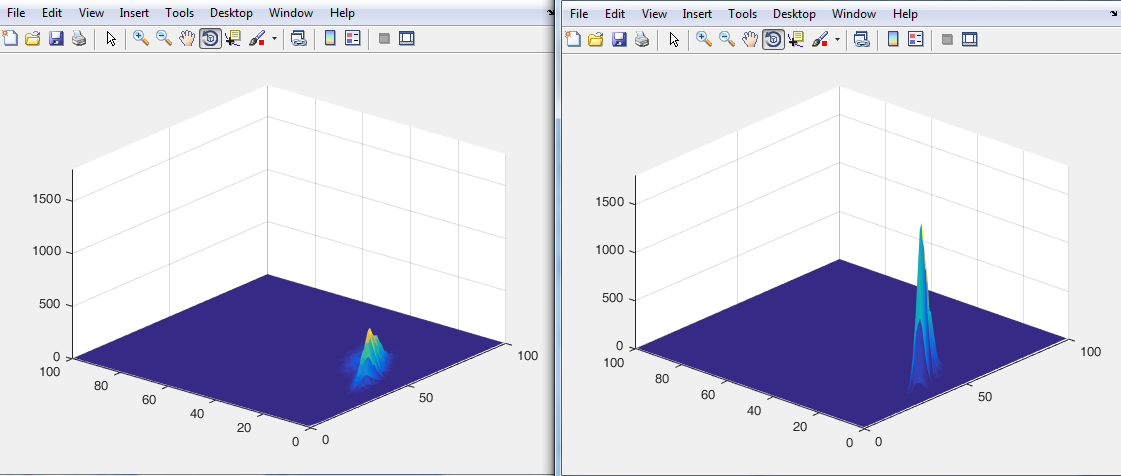 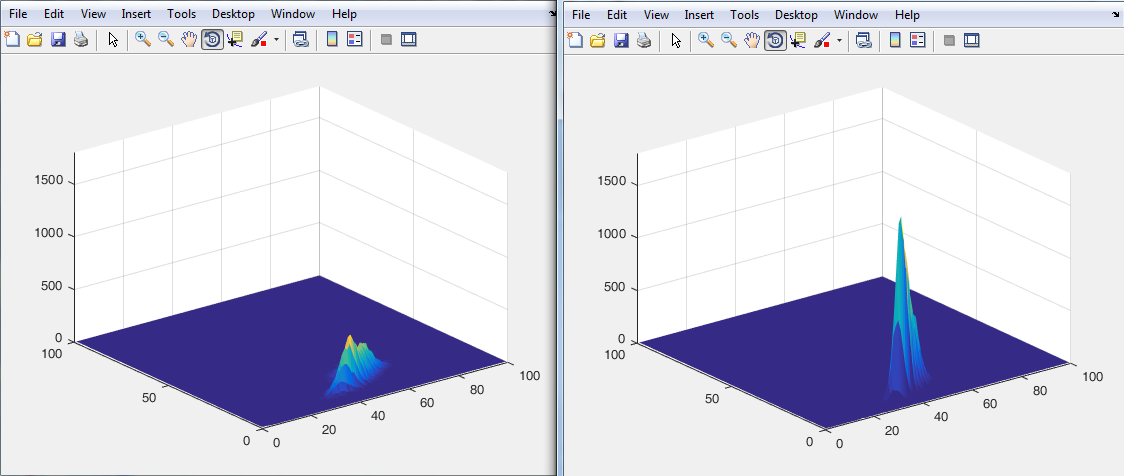 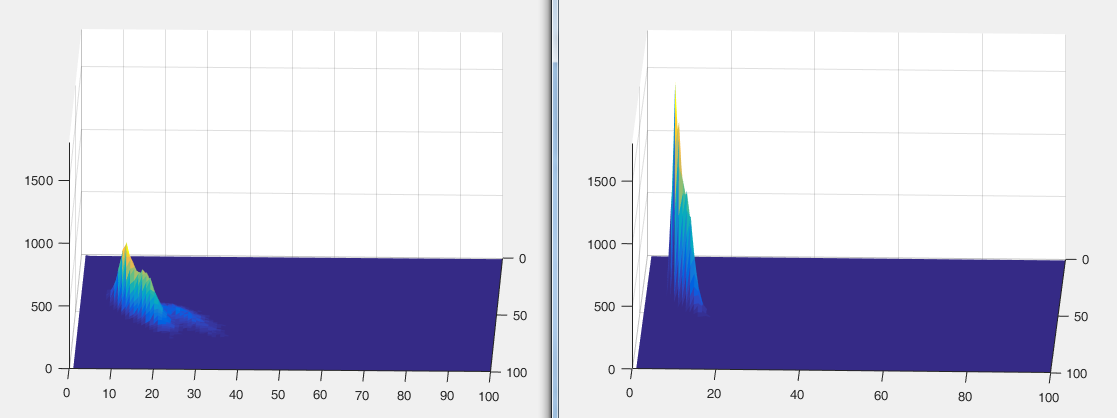 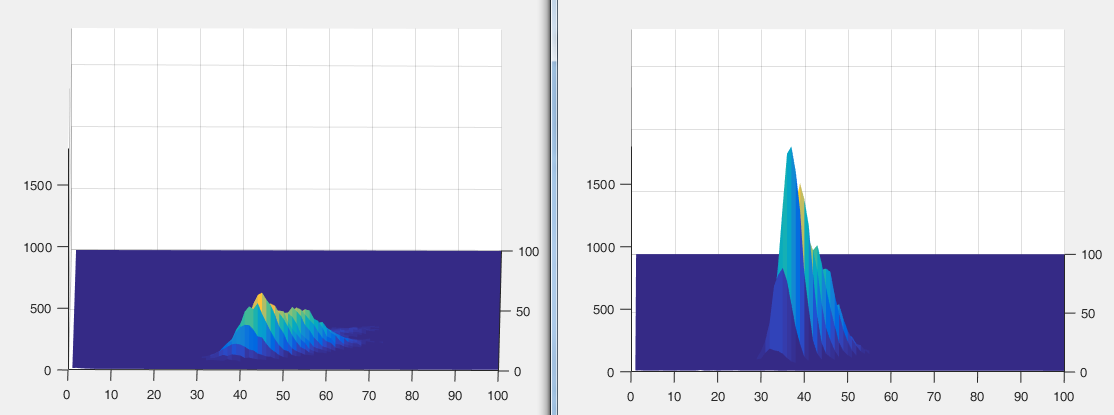 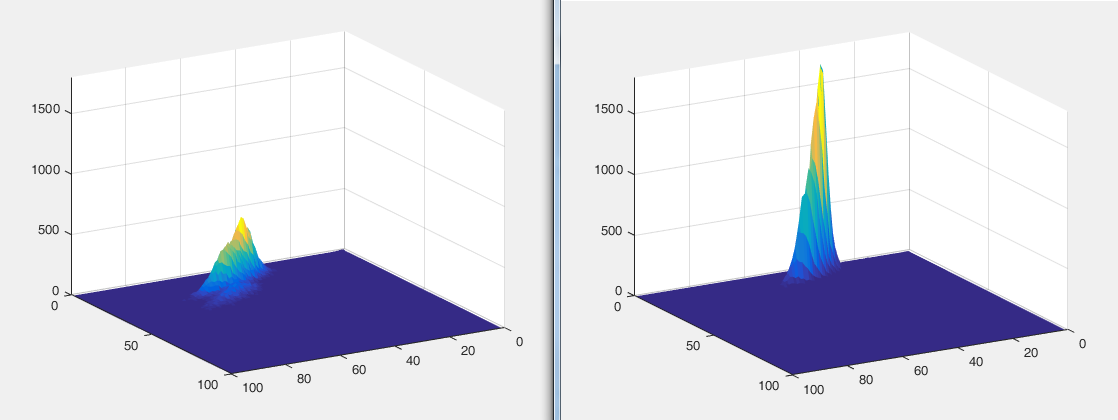 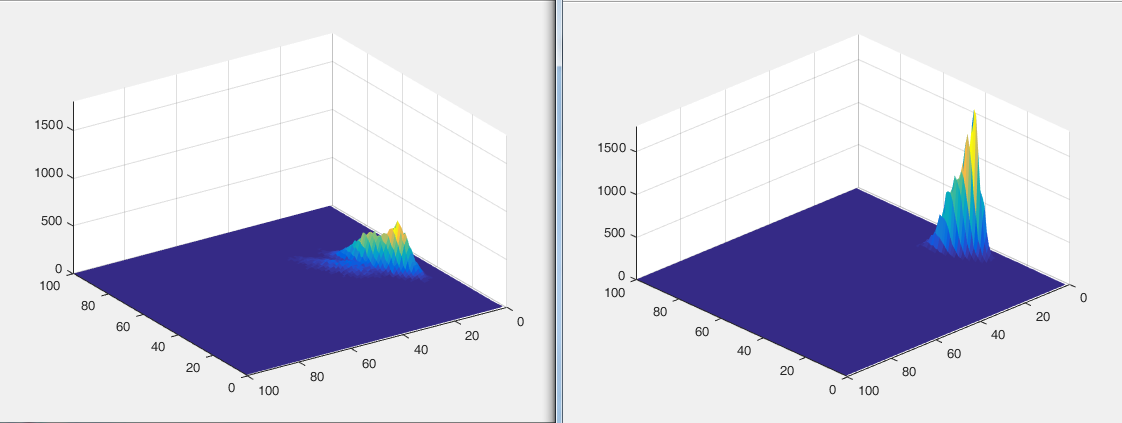 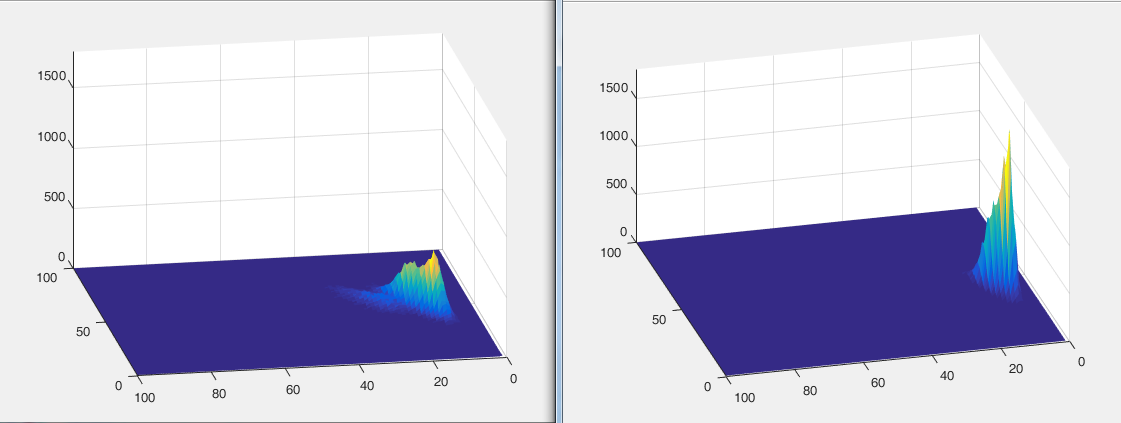 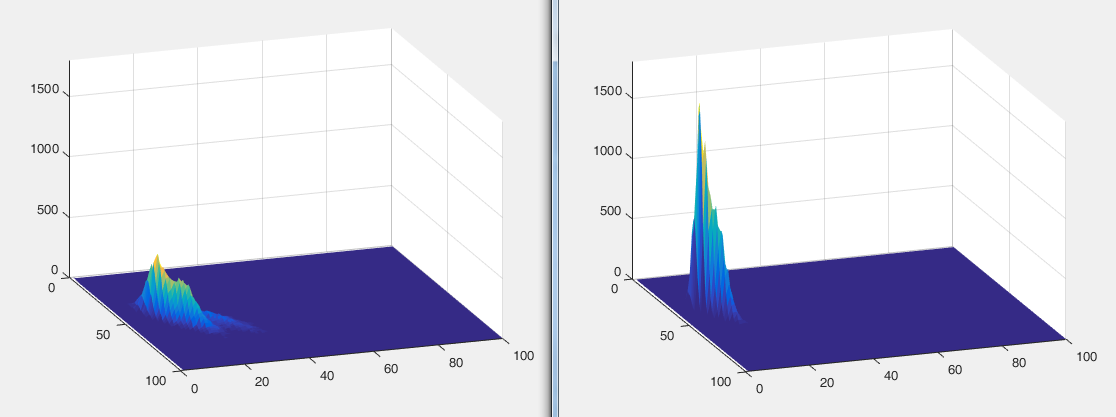 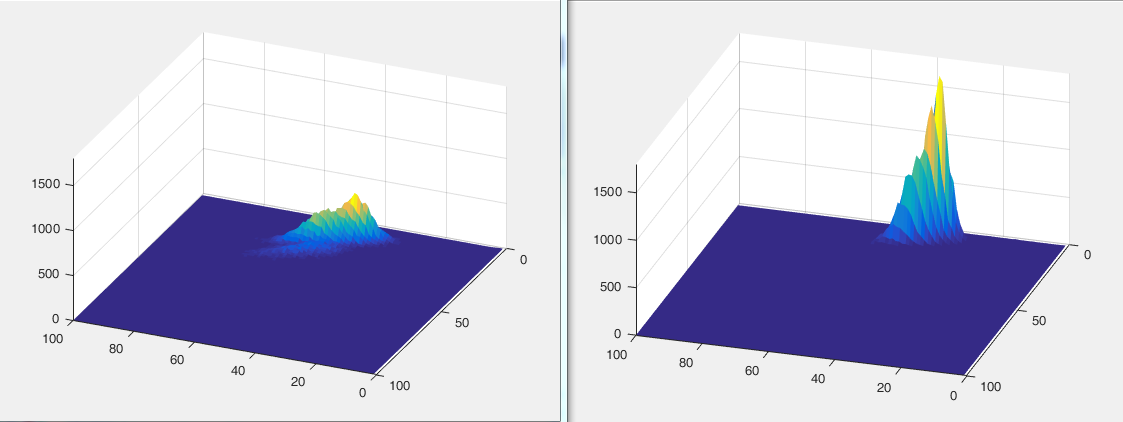 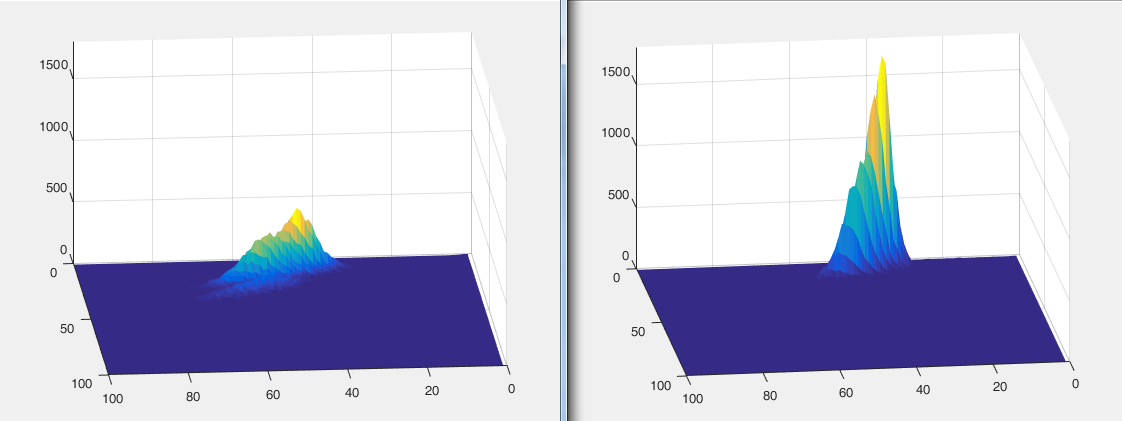 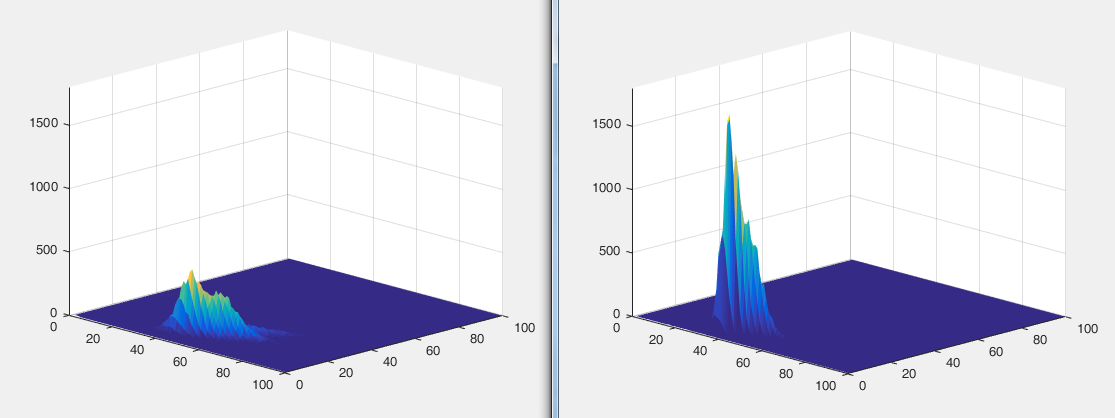 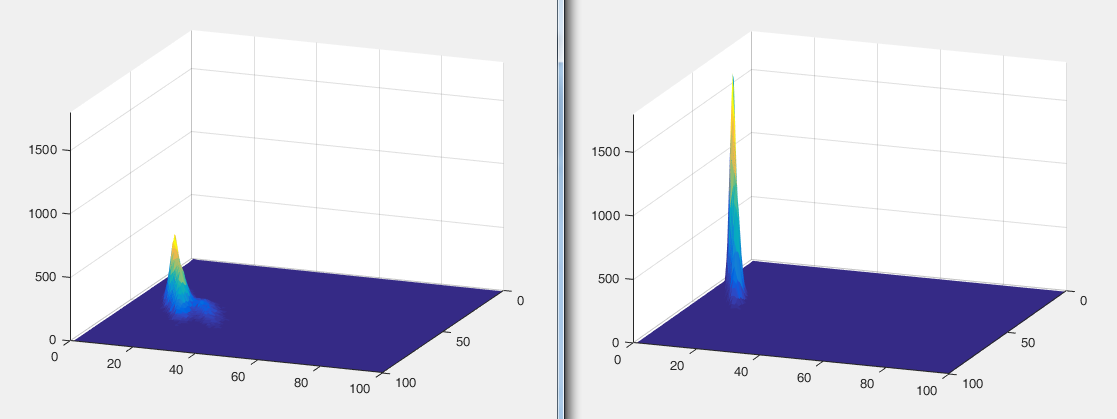 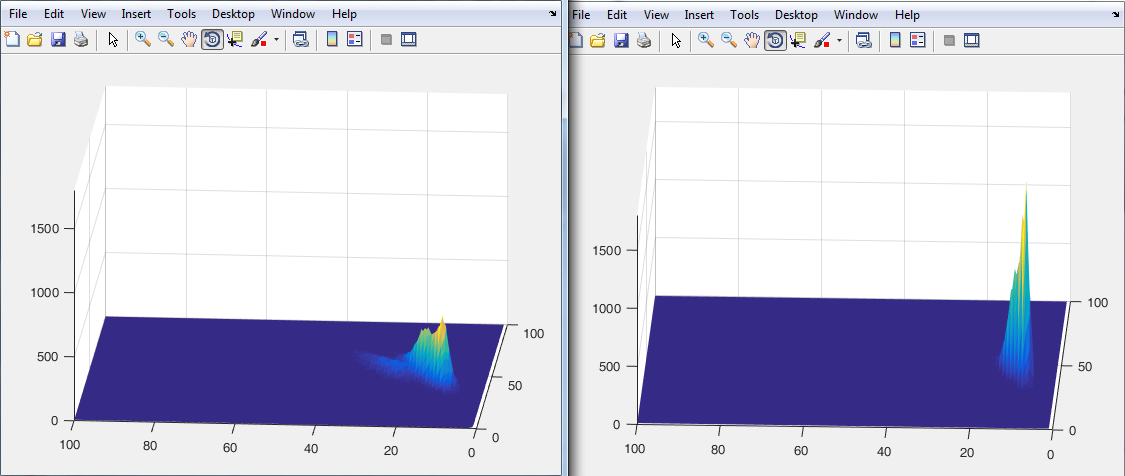 n+ histogram
(16,000 pulses)
-only histogram
(16,000 pulses)
One axis is Qtotal and the other is Qtail
The height represents the number of (Qtotal , Qtail ) pairs in each square of a 150x300 grid.
A key assumption of HDM

The histogram for any set of N -only pulses, regardless of  their source, is essentially the same.
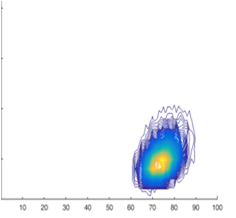 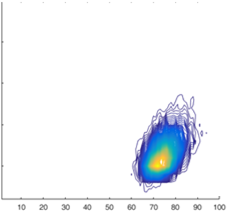 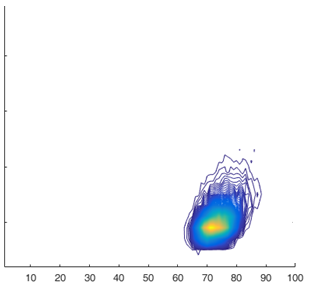 Co-60
Cs-137
Na-22
Offline, we combine pulses from the 3 sources
and create a Reference Set of N -only pulses.
A toy example of how HDM works
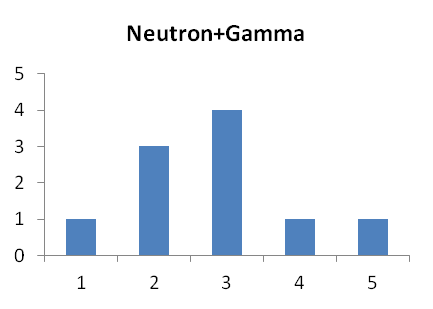 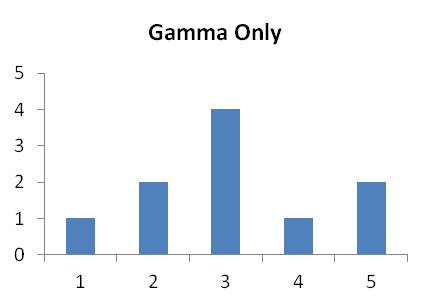 Total of ten pulses. Each pulse is represented by an integer between 1 and 5.
Three key assumptions 

All -only histograms with 10 pulses will look exactly like the -only histogram on the left.  This is the Reference -only Histogram.

There are exactly the same number of pulses (10) in the -only histogram and the n+ histogram.

Any difference between the -only histogram and the n+ histogram 
must be due to neutrons.
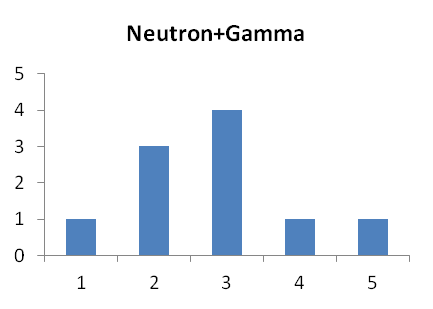 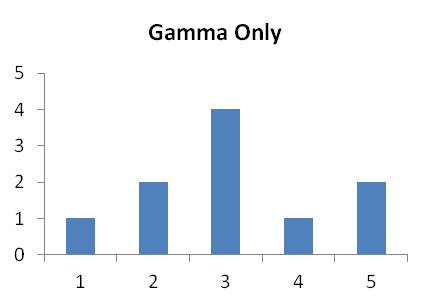 Comparing a Gamma-only spectrum and a Neutron+Gamma spectrum

Since there are exactly 10 pulses in each histogram, 
we see that one  pulse with a representation of  « 5 » in the -only spectrum 
is replaced by 
one neutron pulse with a representation of « 2 » in the n+ spectrum.

Remember: 
Since all 10-pulse -only histograms are strictly identical, 
any difference between the -only histogram and the n+  histogram 
must be due to neutrons.
A toy example of HDM (a total of 10 pulses)
n+ histogram
-only histogram
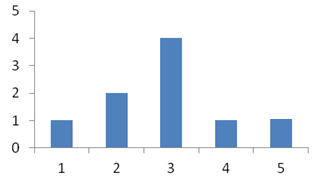 We conclude that there is (at least) one neutron in the Neutron+Gamma sample.

The n+ sample has at least 10% neutrons.
Consider a slice through the real histogram landscape
No. of pulses
  histogram
n+  histogram
If the new n+ sample is the same size as the -only sample, and contains only gamma pulses, its histogram will closely match the -only histogram.
Consider a slice through the real histogram landscape
No. of pulses
  histogram
n+  histogram
However, any significant divergence from the -only histogram will be caused by neutrons.  Recall that there must be the same number of n+  pulses as -only pulses.
Consider a slice through this landscape
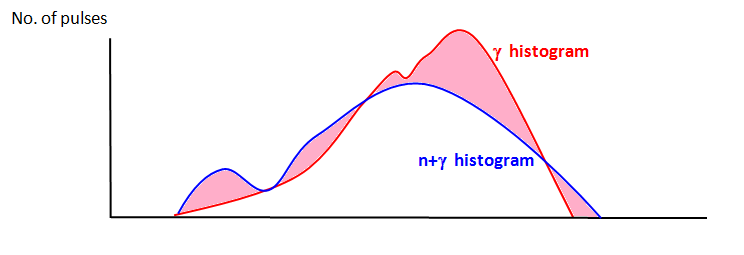 Significant divergence from the -only histogram will be caused by neutrons.
This divergence allows us to: 
 Conclude that neutrons are present in the n+ sample and 
 Estimate a lower bound for the % of neutrons in the sample.
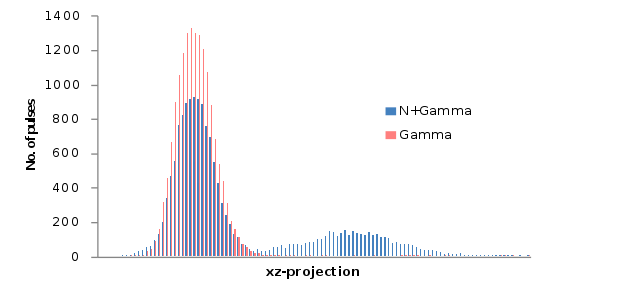 A “summed projection” onto the yz-plane of the 3D Q-value histogram of 16,000 -only pulses (red) and 16,000 n+ pulses (blue). 

This graph illustrates the key principle of the HDM: the differences with respect to the -only reference histogram (red) are due to the presence of neutrons. 

The difference in the two summed projections allows us to determine the approximate minimum percentage of neutrons in the n+ set.
Results
Using other techniques, this value has been reported elsewhere in the literature to be between 25% and 30%.

For all scintillators the bias  is approximately 4%
HDM is representation-independent
HDM does not require a single type of pulse representation.  

Other possible pulse representations:  ToT, Zero-Crossing time, Rising Time, etc.

We tested HDM using an entirely different representation from Q-values, D-values which represent each pulse as its RMS distance to the average of all pulses in the -only Reference Set.
For all pulses in the -only reference set, S, and in the test set, Sn+, we only consider their values between t0 = 20 and t1=150.
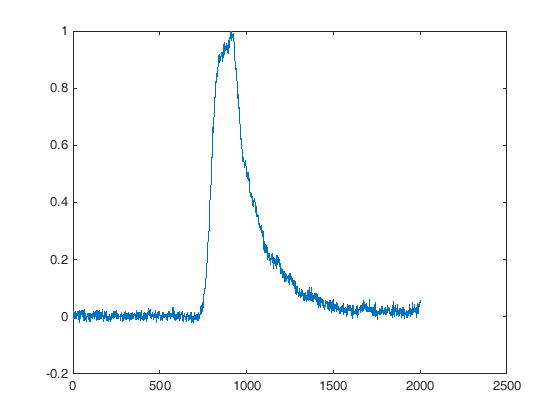 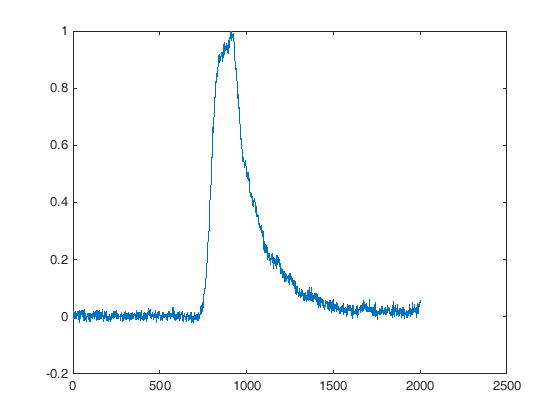 1
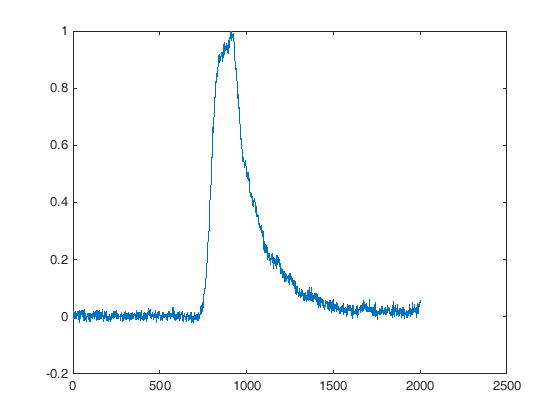 150
20
Truncate
130-value vector
Normalize
We then calculate the average of these 130-value vectors for all pulses in the -only reference set, S. This vector is the centroid pulse, C for S.

For all pulses in S and in Sn+ we calculate the Euclidean distance to C. We call these D-values.  For each pulse, its distance to C constitutes its D-value representation.

We bin these D-values to create a -only histogram and an n+ histogram.

The difference between these histograms gives a lower bound on the % of neutrons in the n+ sample.
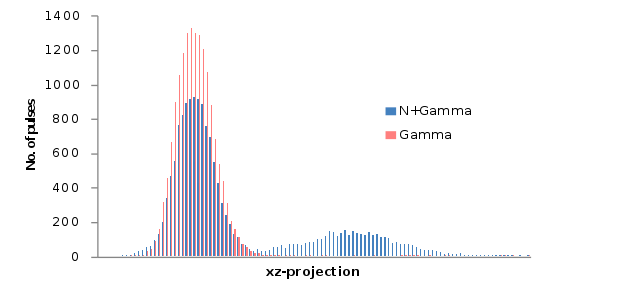 Summed projection of Q-value histograms for the -only Reference Set (red) and n+ pulses (blue)
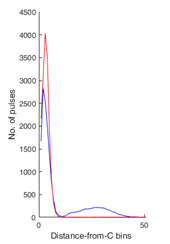 With D-values HDM gives a lower-bound estimate of 27% neutrons in Cf-252.
-only
D-value histograms of distances from C for pulses from the -only Reference Set (red) and n+ pulses (blue)
n+
With Q-values HDM gives a lower-bound estimate of 30% neutrons in Cf-252.
Both of these estimates are within the 25-30% estimates obtained by other methods.
Small samples
- To test HDM, -only and n+ samples originally consisted of 16,000 pulses.

- Does this method work for much smaller sample sizes?
The -only Reference Set, S, has 16,000 pulses.
We scale it to have the same total number of pulses as Sn+.
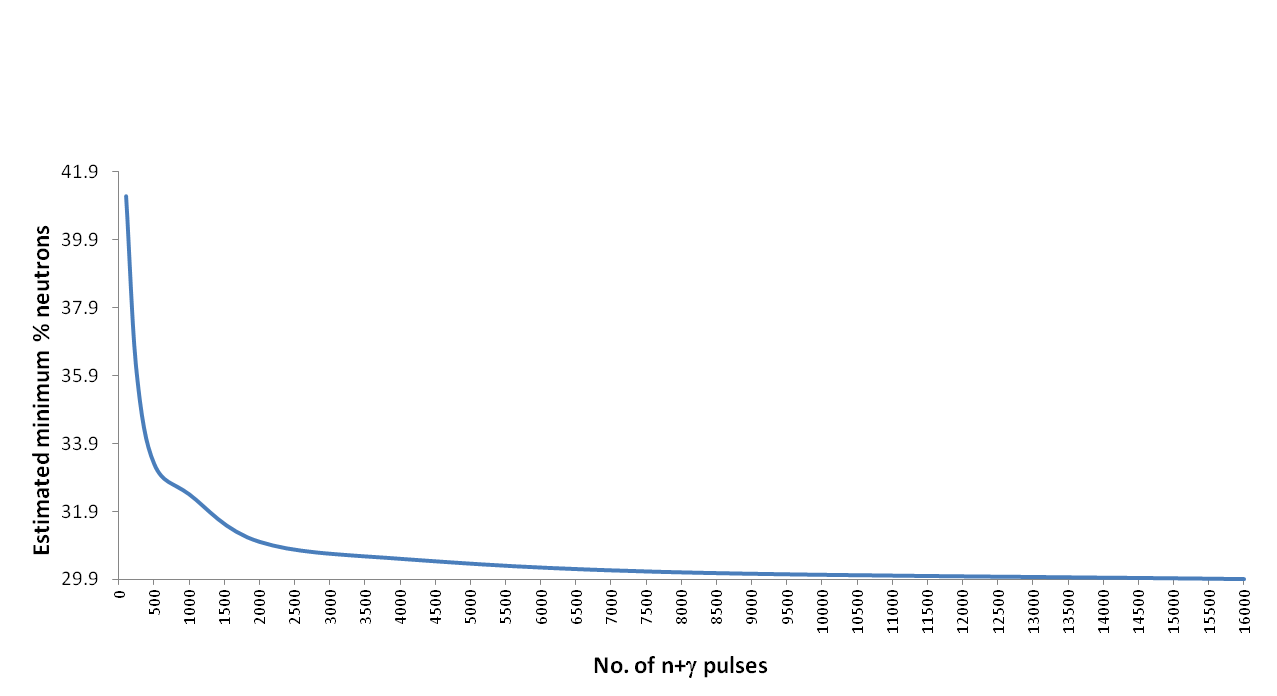 4%
< 1%
Conclusions
HDM is a simple method for calculating whether there is neutron emission from a given source and, if so, determines a lower bound on the percentage of neutron pulses from that source.

HDM’s results correspond to values found using other, more complex methods.

HDM does not depend on a particular pulse representation.

HDM is computationally efficient.

HDM can easily be implemented in hardware (FPGA).
Thank  you!
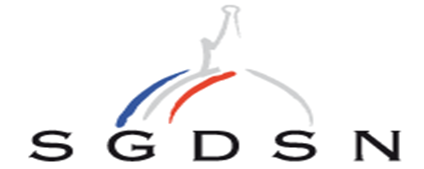 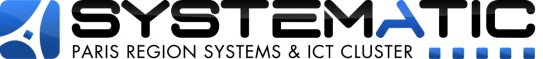 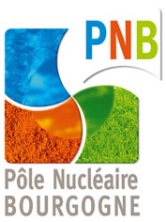 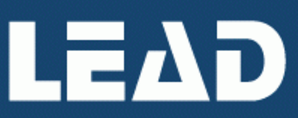 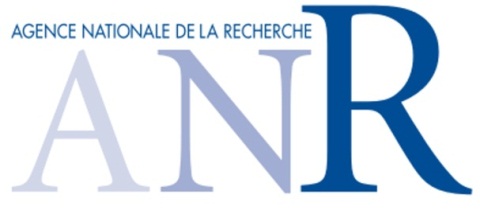